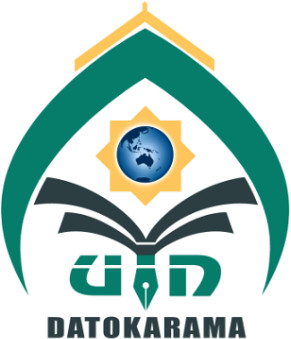 RENCANA ANGGARAN PELAKSANAAN KEGIATAN   Lembaga Penelitian dan Pengabdian Masyarakat (LPPM ) Universitas Islam Negeri Datokarama PaluDIPA TAHUN ANGGARAN 2026
Landasan Hukum  Tugas dan Fungsi LP2M Sesuai Ketentuan Pasal 45, PMA Nomor 30 Tahun 2021) Ttg Tata Kerja Organisasi UIN Datokarama Palu
VISI UIN Datokarama Palu dan Visi LPPM UIN Datokarama Palu
Visi UIN
Visi LPPM
Tujuan 2 : Menghasilkan Karya Penelitian Yang Bermutu dan Mendukung Pengembangan Ilmu Pengetahuan, kewirausahaan  dan Kearifan Lokal yang Berwawasan Islam Moderat
Indikator Kinerja
Skema Penelitian dan Publikasi
Tujuan 2 : Menghasilkan Karya pengabdian Masyarakat yang berkotribusi pada kemaslahatan dan pemberdayaan Masyarakat berbasis integrasi ilmu, kewirausahaan dan kearifan lokal  yang berwawasan Islam Moderat
Meningkatnya Produktivitas Kebutuhan PKM , Program Desa Binaan dan Komunitas Binaan
Skema Pengabdian Masyarakat
Tujuan 3 : Mengembangkan dan memperkuat kapasitas Pengembangan Pengabdian Masyarakat melalui Layaan Kesehatan, Produk Halal, Moderasi Beragama, Pengembangan hubungan Internasional dan Pengembangan Studi Gender
Meningkatnya Produktivitas Kebutuhan Pengembangan Layaan Kesehatan, Produk Halal, Moderasi Beragama, Pengembangan hubungan Internasional dan Pengembangan Studi Gender
Sasaran Strategis Pelaksanaan Program
5. Akselarasi Kerjasama dengan multipihak dalam Penelitian dan Pengabdian Mayarakat
Asas Pengelolaan program Pengabdian kepada Masyarakat didasarkan pada
Usulan Kegiatan LPPM Tahun Anggaran 2026
Trimakasi